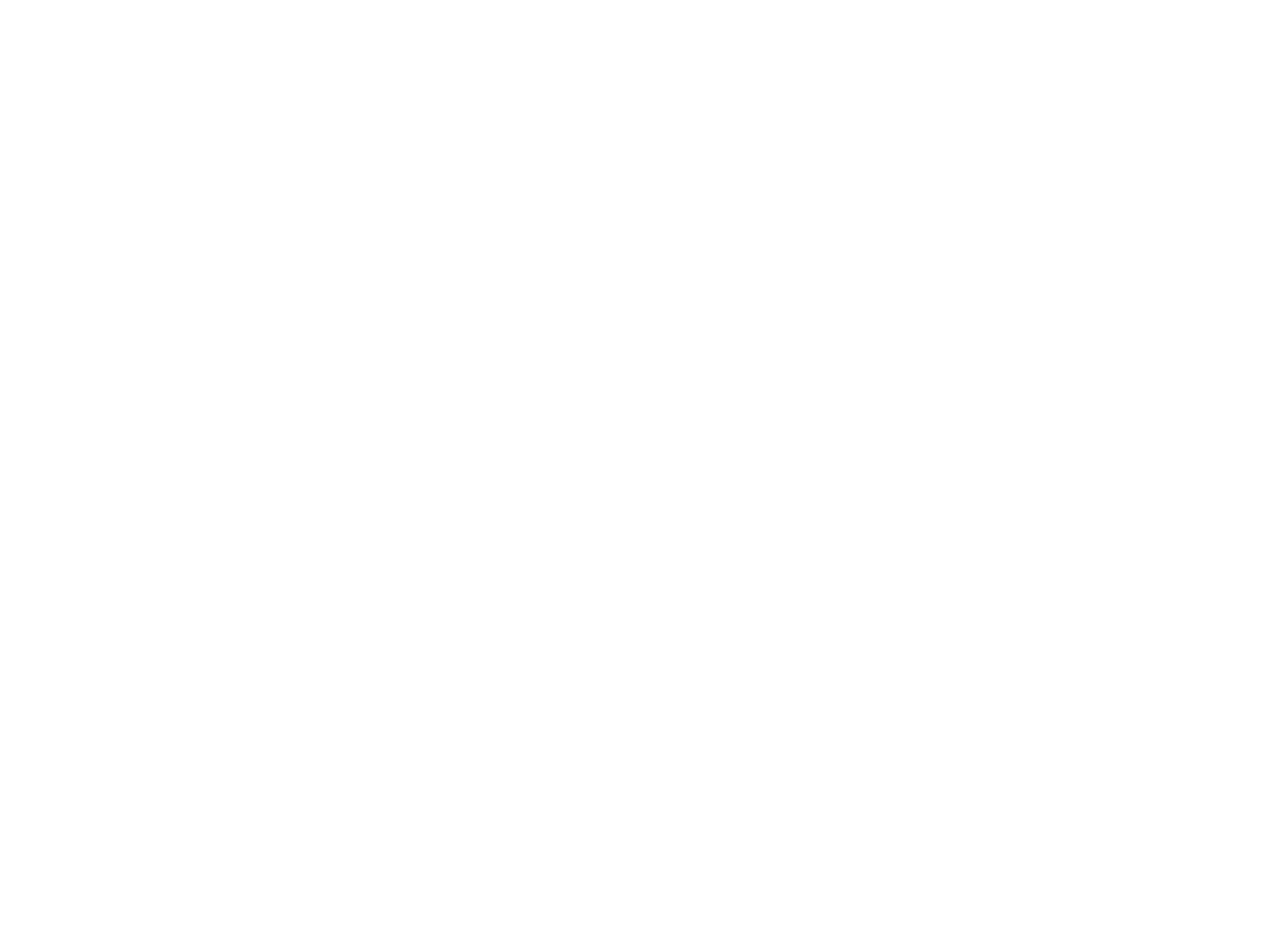 Philippians 4
Final Exhortations (vv. 1-9)
Stand Fast in the Lord. (v. 1)
An Exhortation for Two to Unite (vv. 2-3)
Euodia and Syntyche are to have the same mind in the Lord. (v. 2)
The true companion, Clement, and the rest of Paul’s fellow workers are to help these women who labored with Paul in the gospel. (v. 3)
Rejoice in the Lord Always! (v. 4)
Let Your Gentleness be Known to All. (v. 5)
Philippians 4
Final Exhortations (vv. 1-9)
Stand Fast in the Lord. (v. 1)
An Exhortation for Two to Unite (vv. 2-3)
Rejoice in the Lord Always! (v. 4)
Let Your Gentleness be Known to All. (v. 5)
Not Anxious, but Prayerful (vv. 6-7)
Be anxious for nothing, but make your requests known to God by prayer. (v. 6)
The peace of God will guard your hearts and minds through Christ Jesus. (v. 7)
Meditate on Praiseworthy Things (vv. 8-9)
Meditate on what is true, noble, just, pure, lovely, of good report, and anything praiseworthy. (v. 8)
Do what you have learned, received, heard, and saw in Paul and the God of peace will be with you. (v. 9)
Philippians 4
Final Exhortations (vv. 1-9)
Paul’s Thanksgiving for Their Care in Giving (vv. 10-20)
Paul’s Joy Concerning Their Care for Him (vv. 10-13)
Paul rejoiced that their care had flourished again, as they previously had lacked opportunity. (v. 10)
Paul learned to be content and did not speak from need. (v. 11)
No matter the circumstances he has learned to be content. (v. 12)
He can do all things through Christ who strengthens him. (v. 13)
Philippians 4
Final Exhortations (vv. 1-9)
Paul’s Thanksgiving for Their Care in Giving (vv. 10-20)
Paul’s Joy Concerning Their Care for Him (vv. 10-13)
Paul’s Joy Concerning the Fruit Abounding to Their Account (vv. 14-20)
They did well in sharing in Paul’s distress. (v. 14)
From the beginning they were the only church that shared with him. (vv. 15-16)
He only seeks the fruit that abounds to their account. (v. 17)
He has abundance by receiving their gift from Epaphroditus which was an acceptable sacrifice to God. (v. 18)
God will supply their need according to His riches by Christ. (v. 19)
To God be glory. (v. 20)
Philippians 4
Final Exhortations (vv. 1-9)
Paul’s Thanksgiving for Their Care in Giving (vv. 10-20)
Final Comments (vv. 21-23)
Greetings (vv. 21-22)
Greet every saint in Christ Jesus. (v. 21a)
Greetings to the Philippians from brethren with Paul, all the saints, and especially those of Caesar's household. (vv. 21b-22)
A Wish of Grace from Jesus (v. 23)